Biography
Wednesday 7th October 2020

Experience session
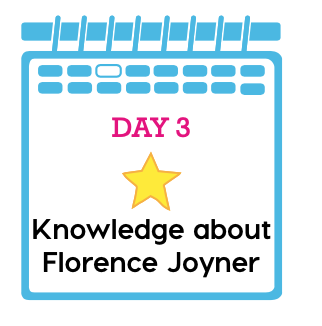 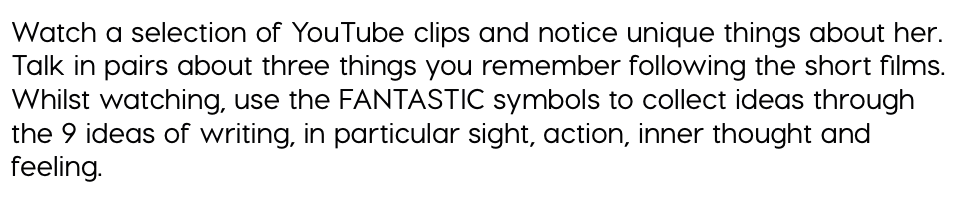 https://www.youtube.com/watch?v=S8r3nHXcEMM
Watch the first 3 minutes
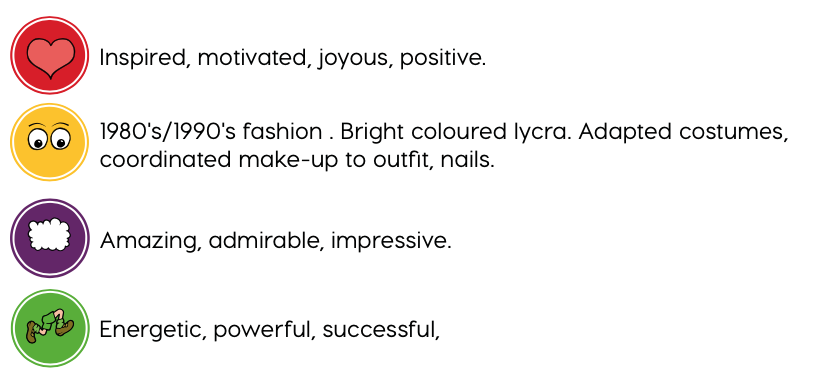 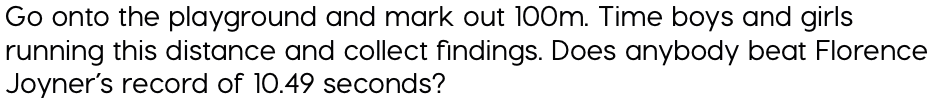 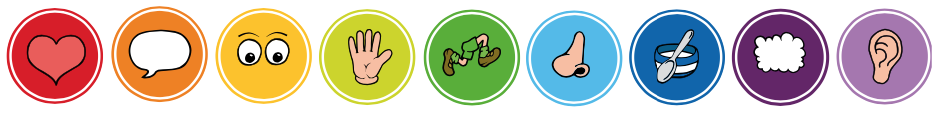